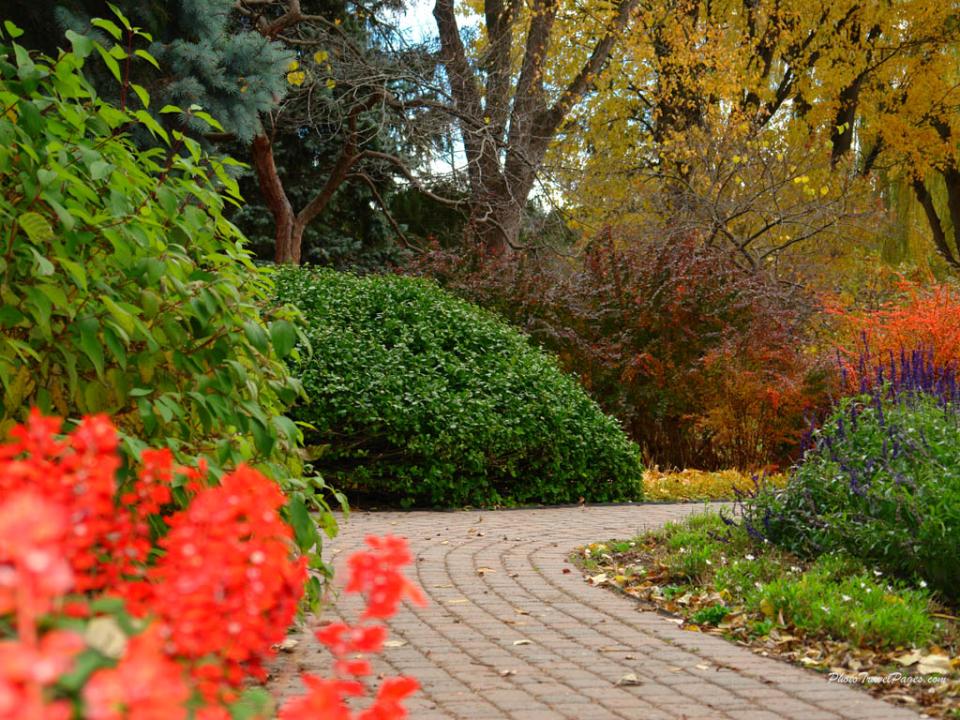 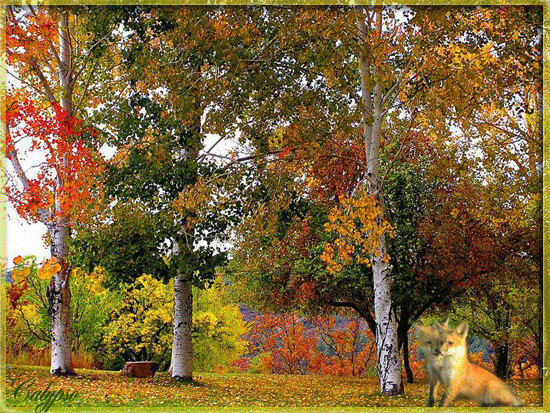 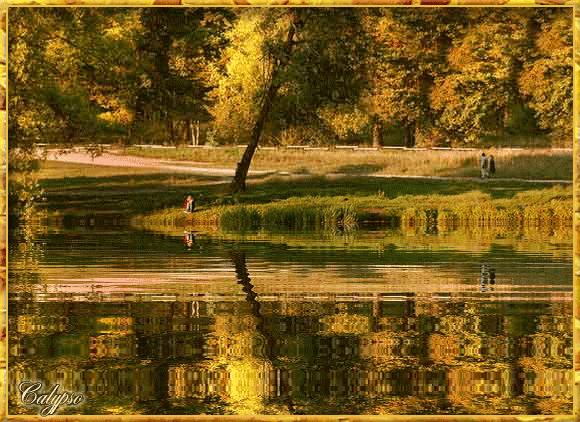 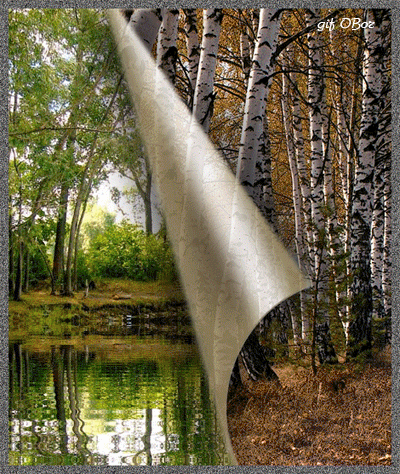 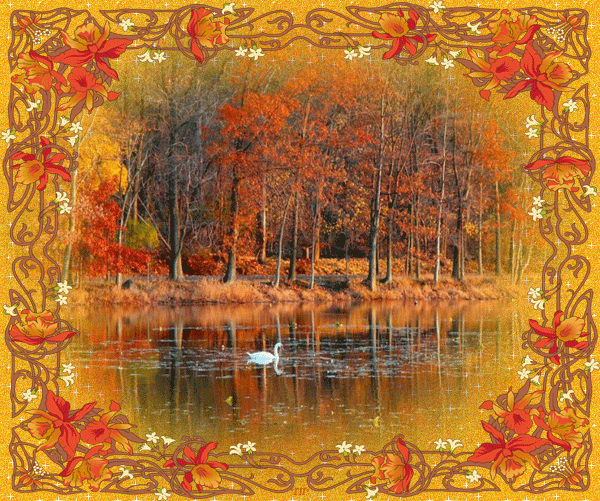 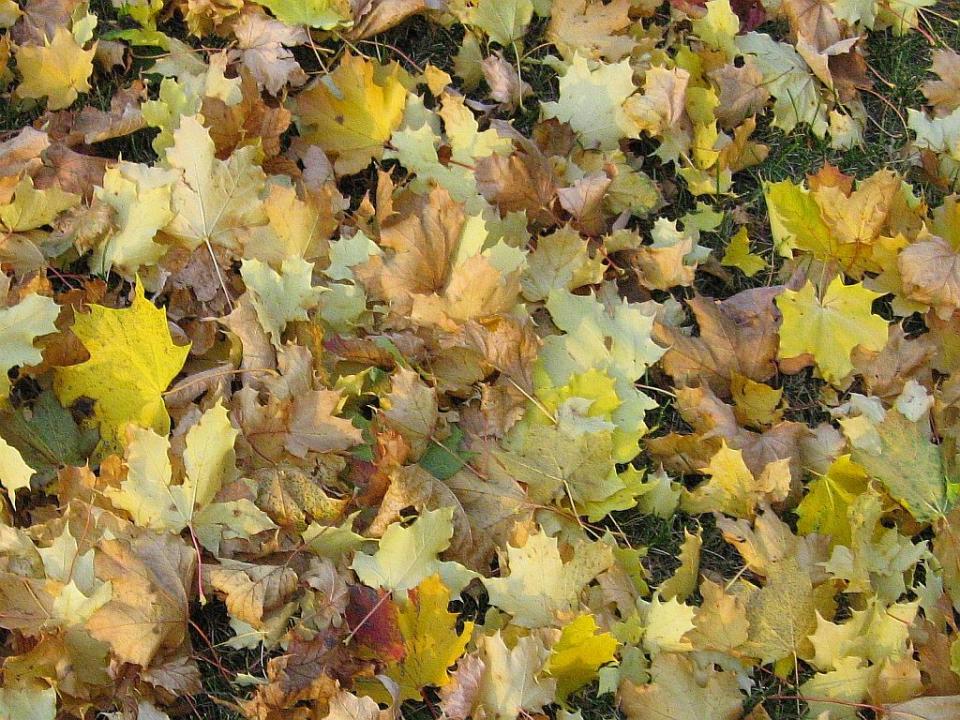 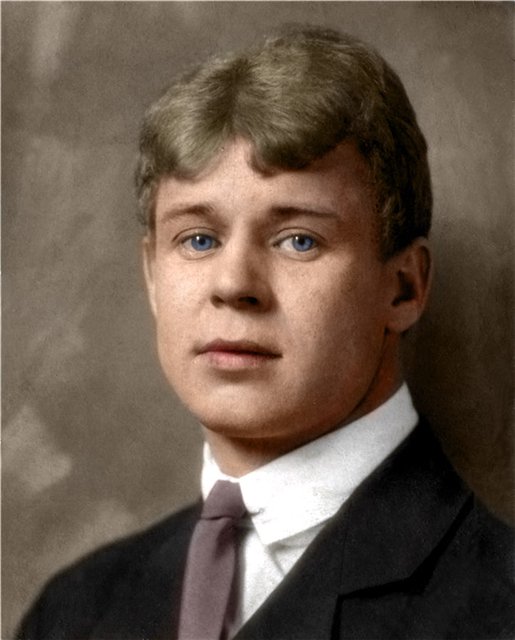 Сергей
Есенин
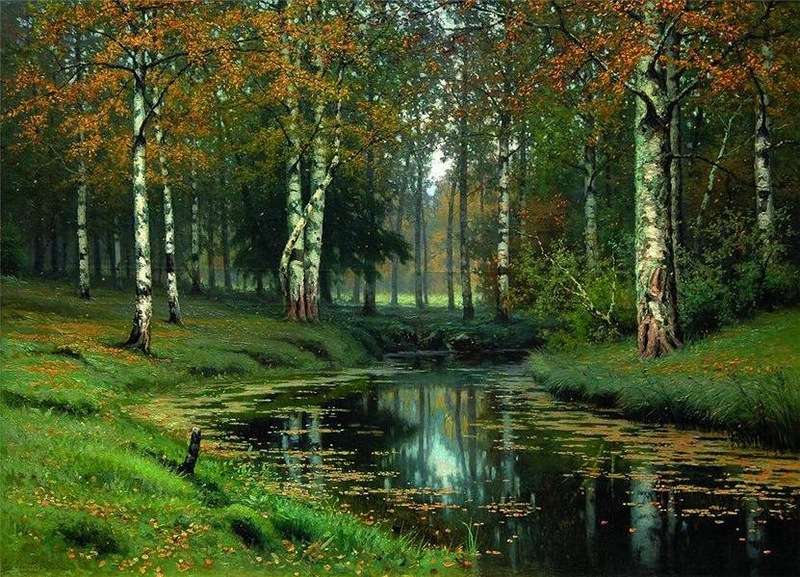 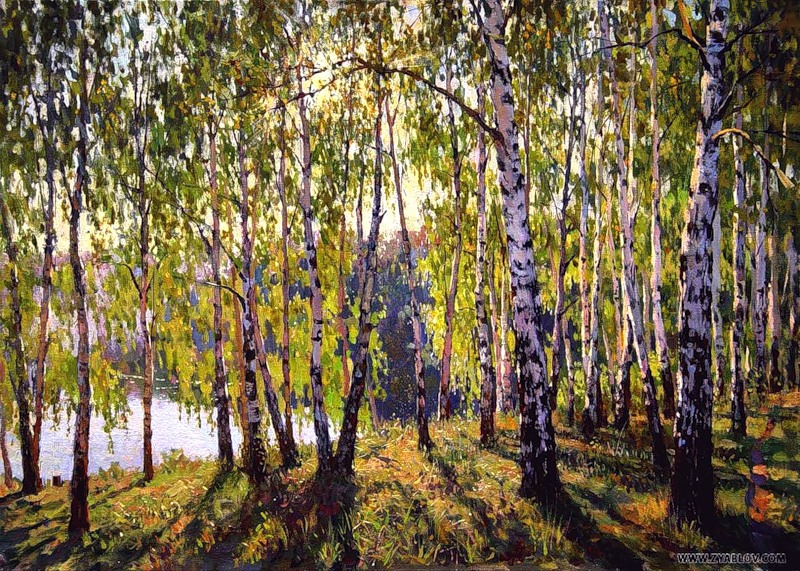 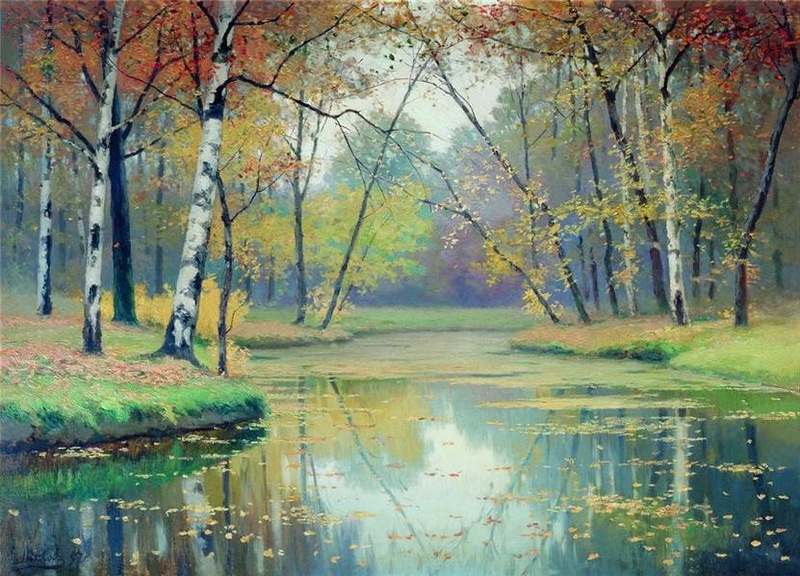 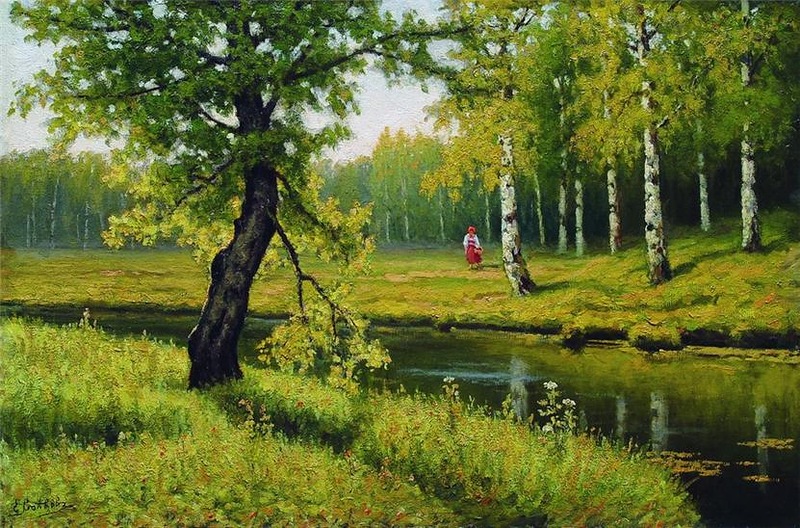 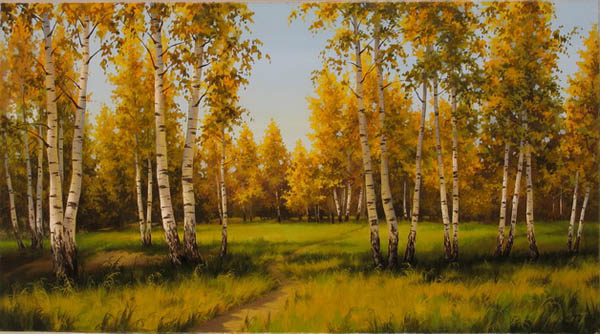 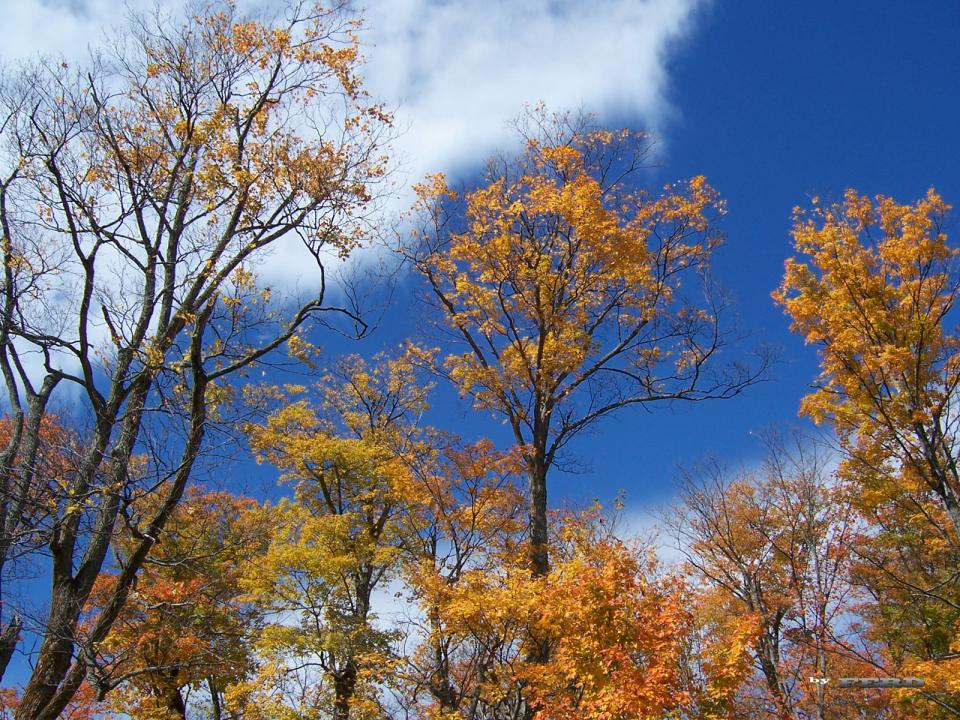 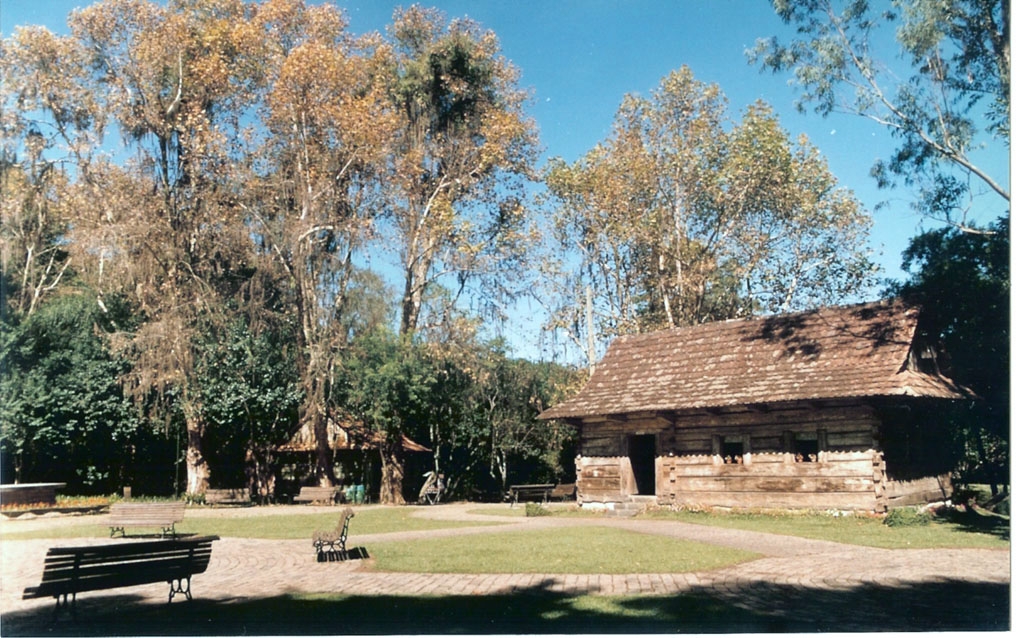 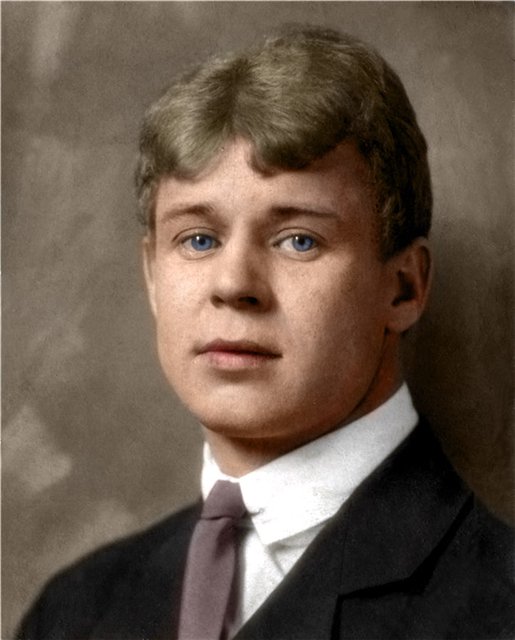